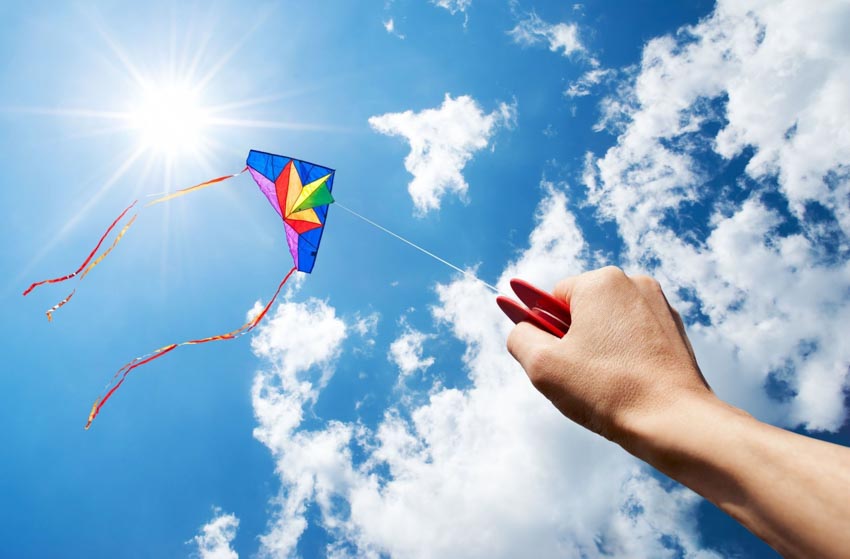 PHÒNG GIÁO DỤC VÀ ĐÀO TẠO ………….
TRƯỜNG TRUNG HỌC CƠ SỞ ………………
MÔN TOÁN 9 (CÁNH DIỀU)
ZALO GVSB: Đinh Kiều Oanh
ZALO GVPB 1: Đỗ Thị Loan
ZALO GVPB 2: Nguyễn Thị Tuyết
NĂM HỌC: 2024 - 2025
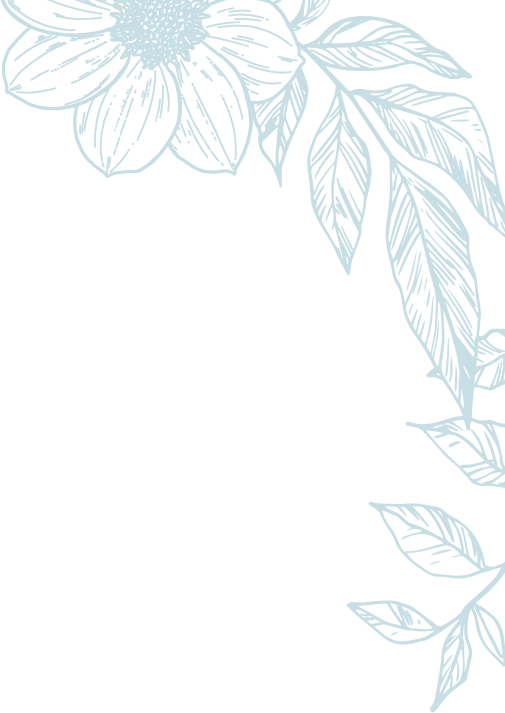 BÀI 1. CĂN BẬC HAI VÀ CĂN BẬC BA CỦA SỐ THỰC
(Tiết 3)
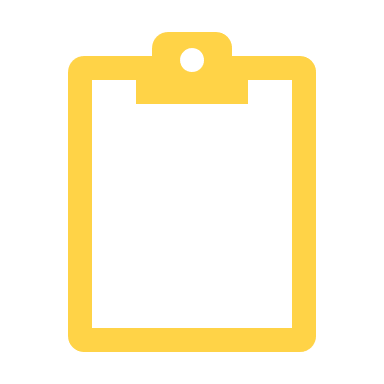 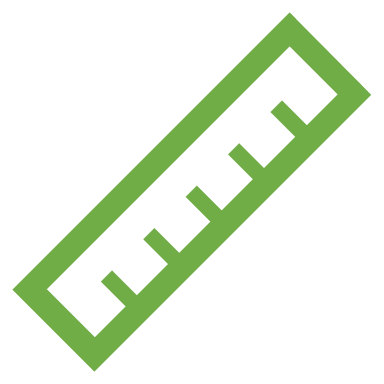 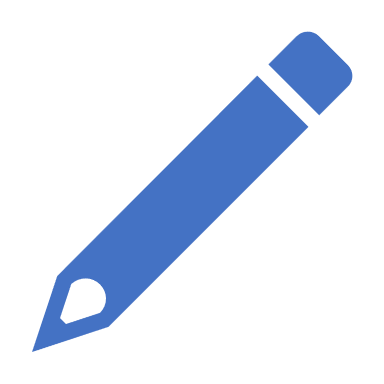 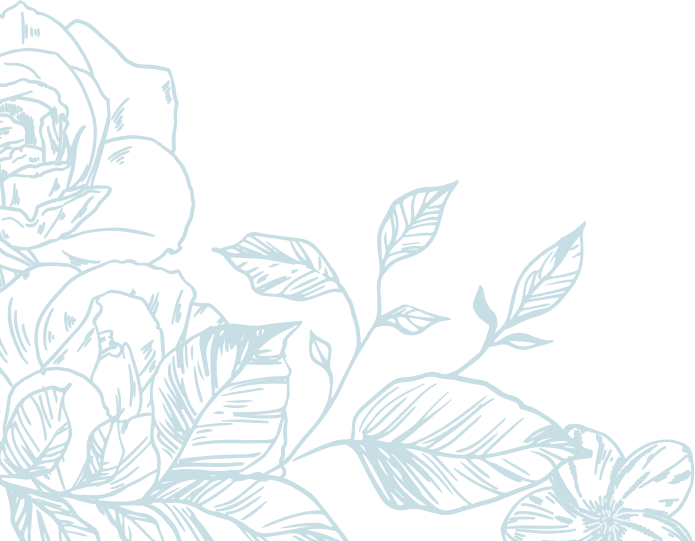 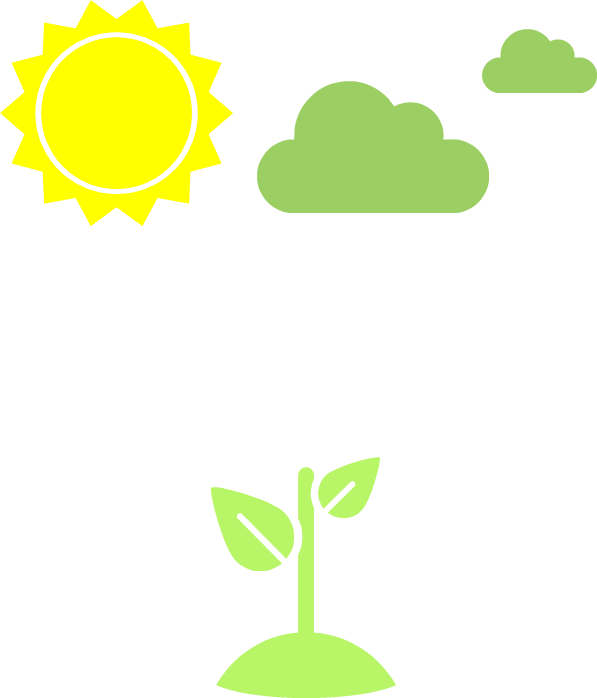 Hình thành kiến thức
Mở đầu
Vận dụng
Luyện tập
CÁC HOẠT ĐỘNG
BÀI 1. CĂN BẬC HAI VÀ CĂN BẬC BA CỦA SỐ THỰC
01
Trò chơi: Vòng quay may mắn
02
Tái hiện kiến thức:
03
Luyện tập
04
Vận dụng
HOẠT ĐỘNG
Mở đầu
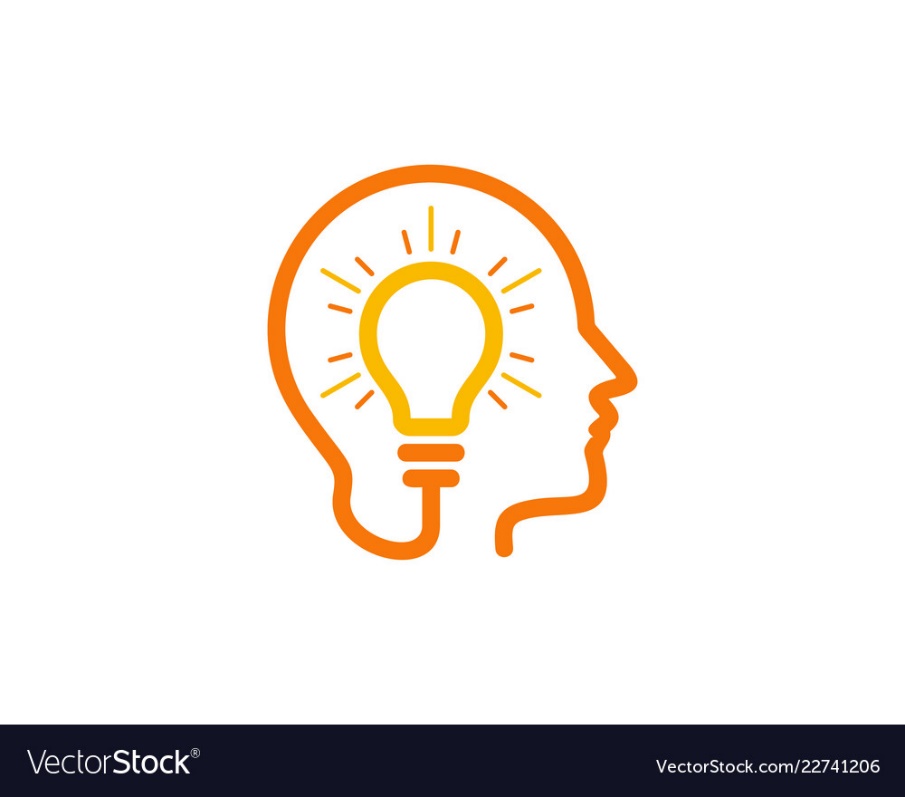 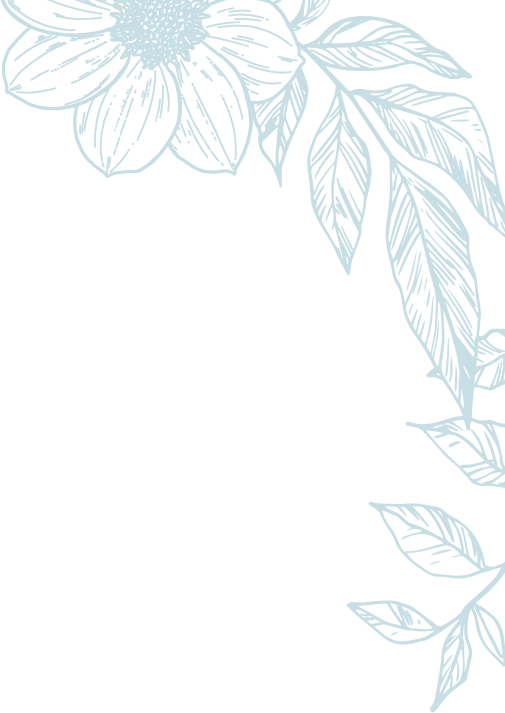 VÒNG QUAY MAY MẮN
Cách chơi:
Mỗi HS xung phong chơi trò chơi sẽ chọn một câu hỏi bất kì từ câu 1 đến câu 7 trên phông chiếu, sau đó suy nghĩ và trả lời trong thời gian 30 giây. Nếu HS trả lời chính xác sẽ được quay vòng quay may mắn để nhận phần thưởng, nếu HS trả lời không chính xác sẽ nhường quyền chơi cho HS khác.
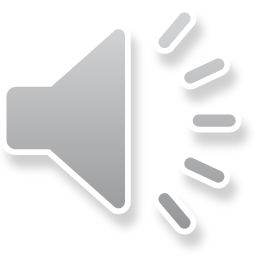 VÒNG QUAY 
MAY MẮN
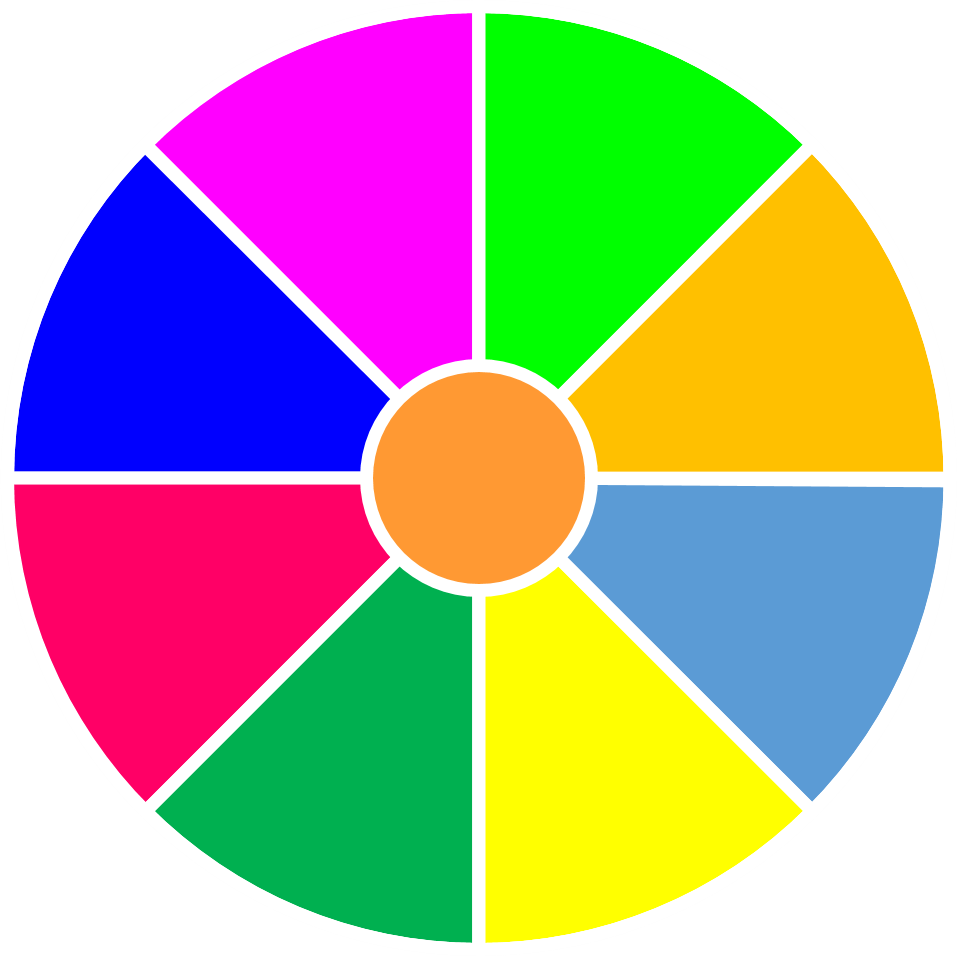 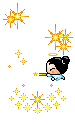 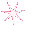 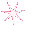 Tràng vỗ tay
Điểm 9
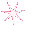 Tràng vỗ tay
Điểm 8
1
2
3
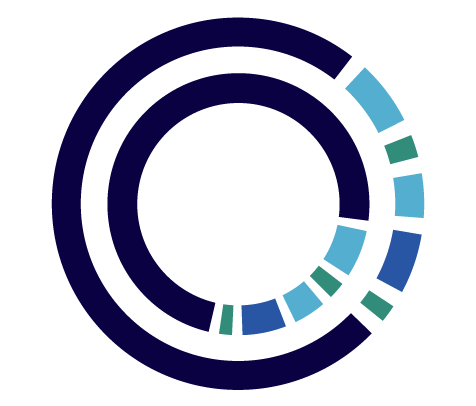 Điểm 9
Thêm lượt
4
5
6
Cộng 1đ vào KTTX
Tràng vỗ tay
7
QUAY
Câu 1. Các đẳng thức nào sau đây là đúng:
B.
A.
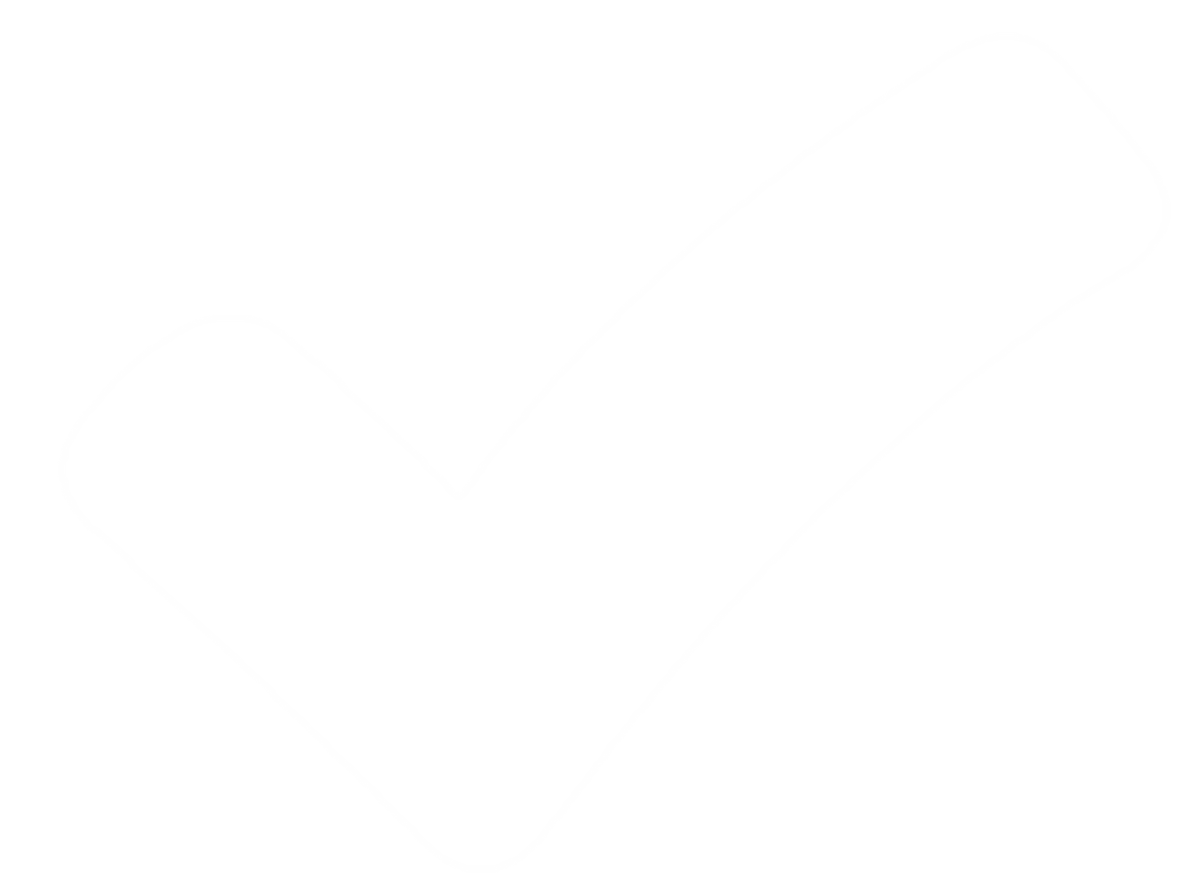 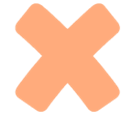 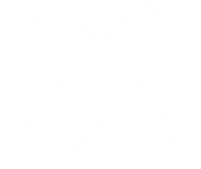 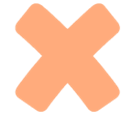 C.
D.
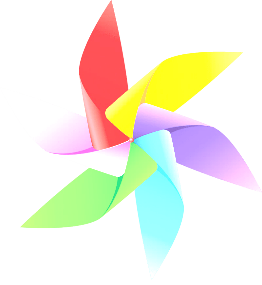 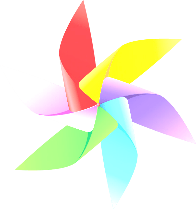 QUAY VỀ
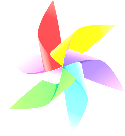 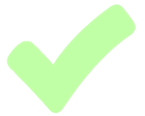 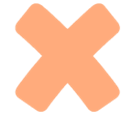 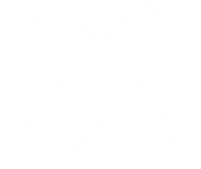 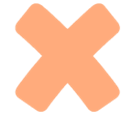 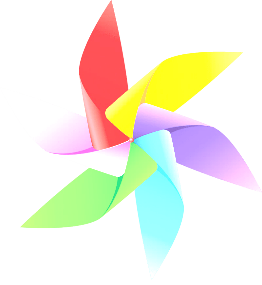 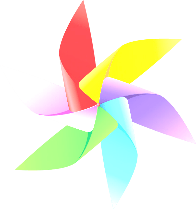 QUAY VỀ
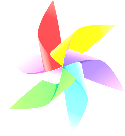 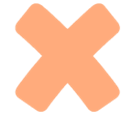 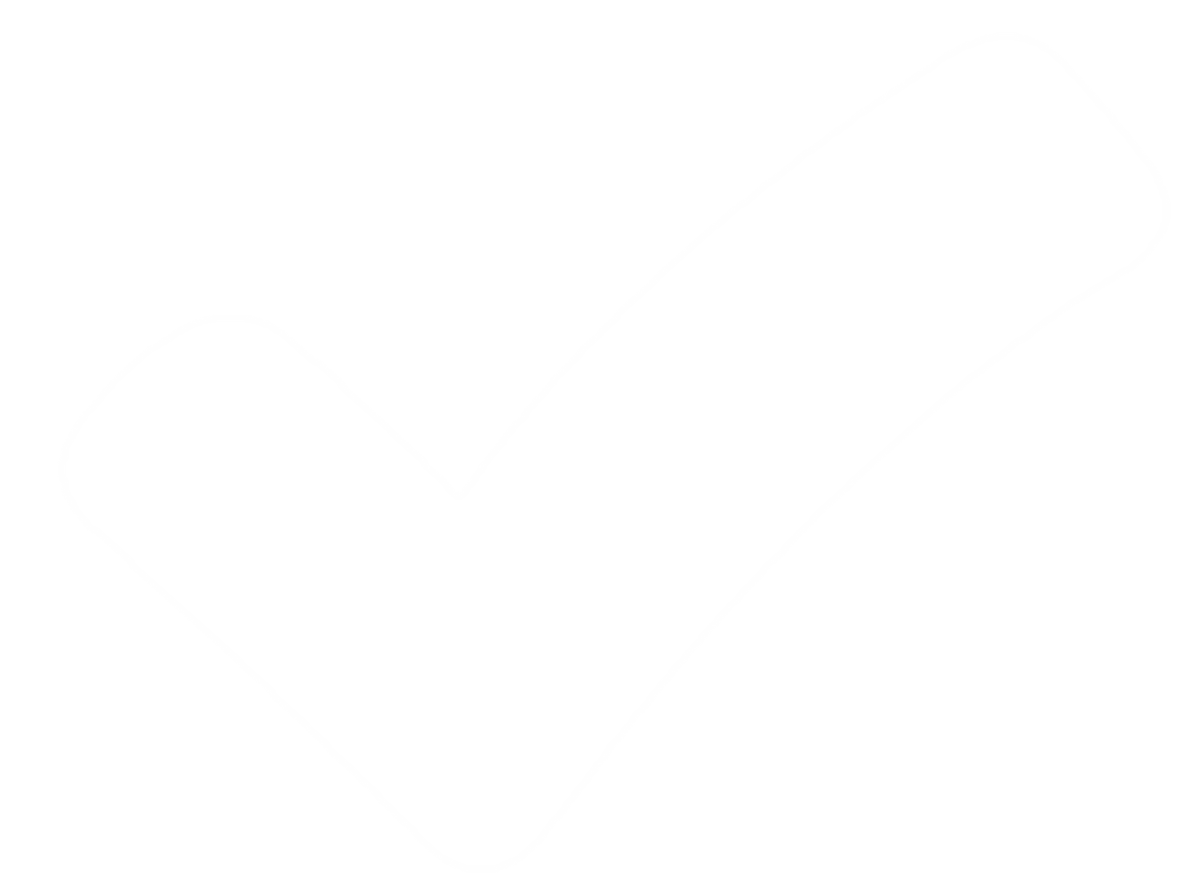 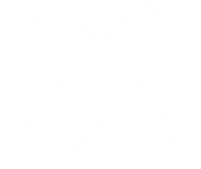 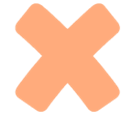 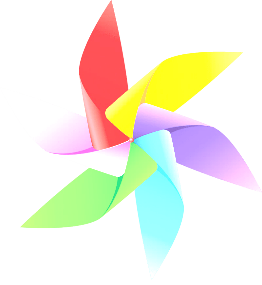 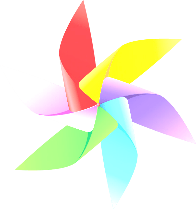 QUAY VỀ
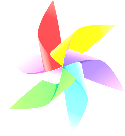 bằng:
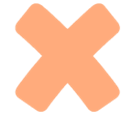 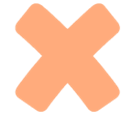 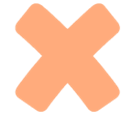 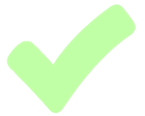 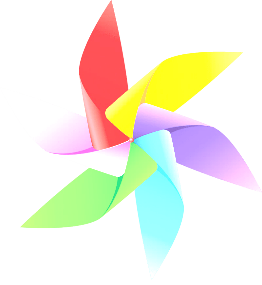 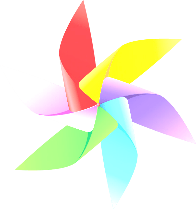 QUAY VỀ
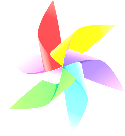 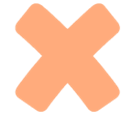 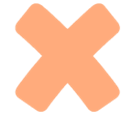 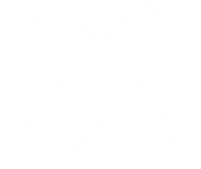 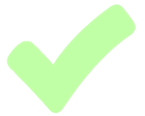 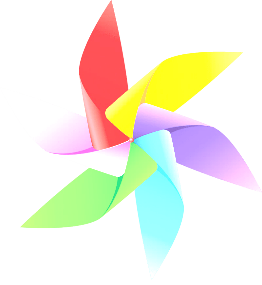 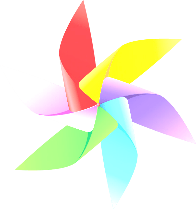 QUAY VỀ
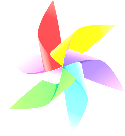 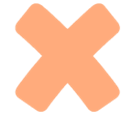 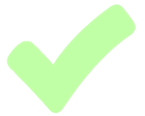 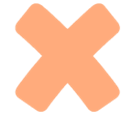 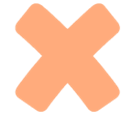 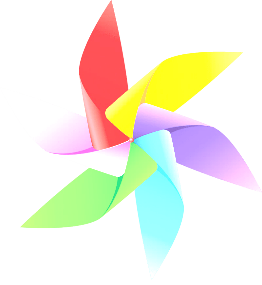 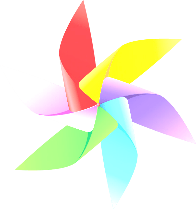 QUAY VỀ
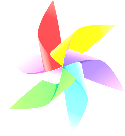 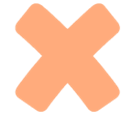 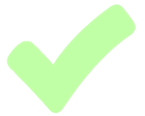 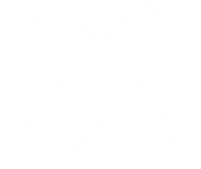 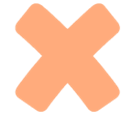 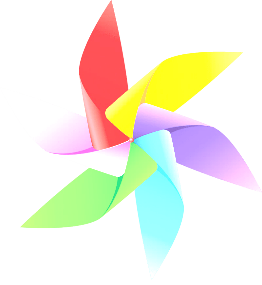 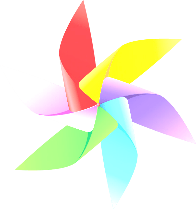 QUAY VỀ
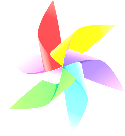 BÀI 1. CĂN BẬC HAI VÀ CĂN BẬC BA CỦA SỐ THỰC
TÁI HIỆN KIẾN THỨC
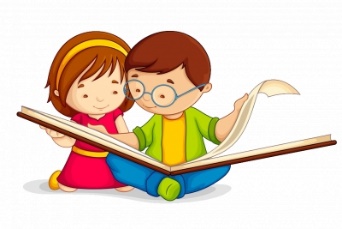 BÀI 1. CĂN BẬC HAI VÀ CĂN BẬC BA CỦA SỐ THỰC
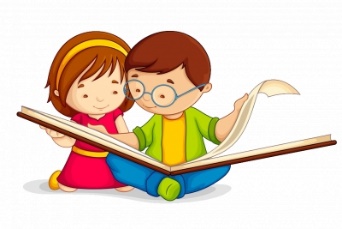 LUYỆN TẬP
Tìm căn bậc hai, căn bậc ba.
Tính giá trị biểu thức chứa căn bậc hai, căn bậc ba.
BÀI 1. CĂN BẬC HAI VÀ CĂN BẬC BA CỦA SỐ THỰC
Dạng 1: Tìm căn bậc hai, căn bậc ba
NHÓM 1, 3
NHÓM 2, 4
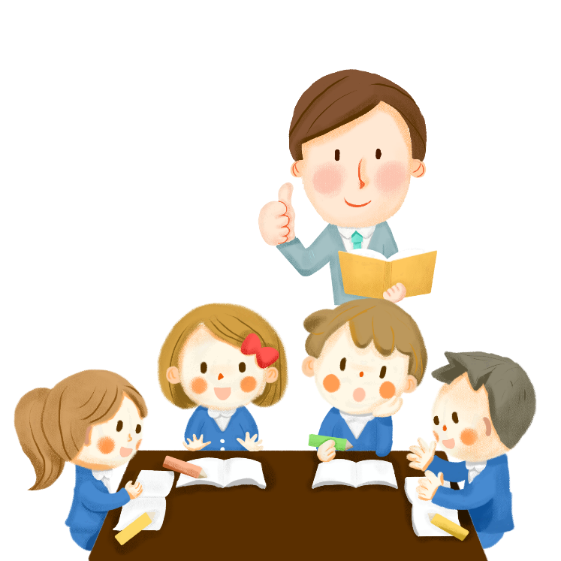 BÀI 1. CĂN BẬC HAI VÀ CĂN BẬC BA CỦA SỐ THỰC
Dạng 1: Tìm căn bậc hai, căn bậc ba
Bài 2 (SGK/53). Tìm căn bậc ba của:
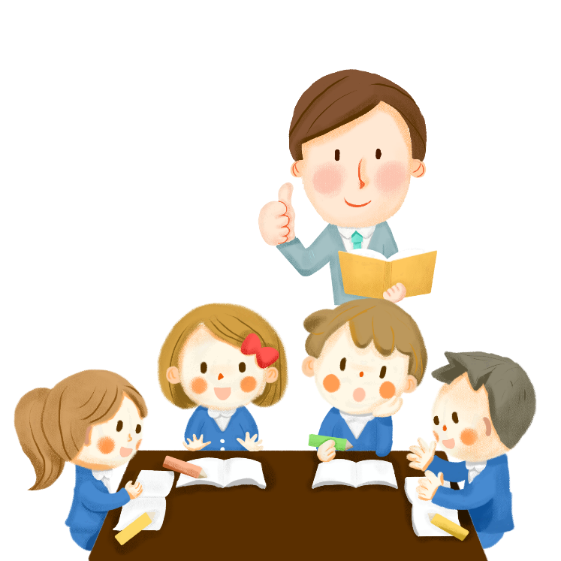 BÀI 1. CĂN BẬC HAI VÀ CĂN BẬC BA CỦA SỐ THỰC
Dạng 1: Tìm căn bậc hai, căn bậc ba
Bài 3 (SGK/53). Tìm căn bậc ba của:
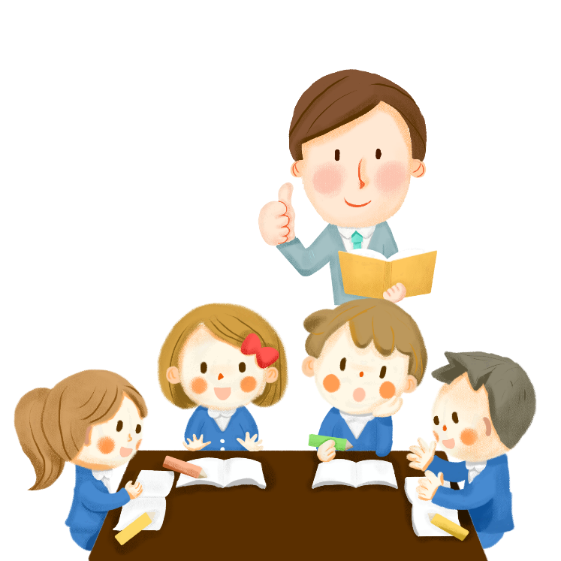 BÀI 1. CĂN BẬC HAI VÀ CĂN BẬC BA CỦA SỐ THỰC
Dạng 1: Tìm căn bậc hai, căn bậc ba
Bài 1 (BTBS 1) Tính:
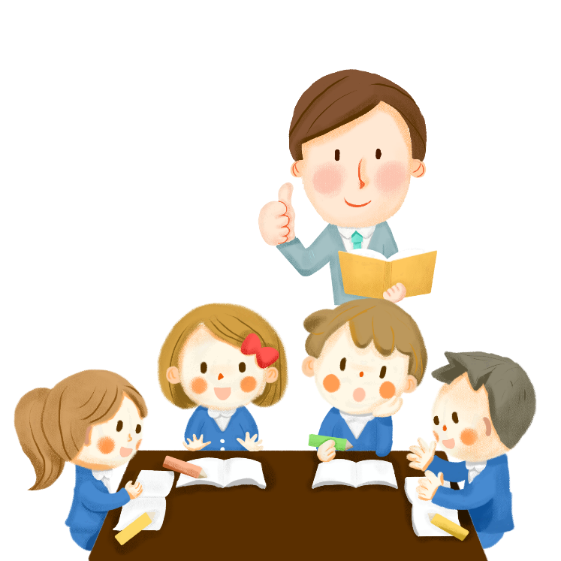 BÀI 1. CĂN BẬC HAI VÀ CĂN BẬC BA CỦA SỐ THỰC
Dạng 1: Tìm căn bậc hai, căn bậc ba
Bài 2 (BTBS 2). Tính:
d)
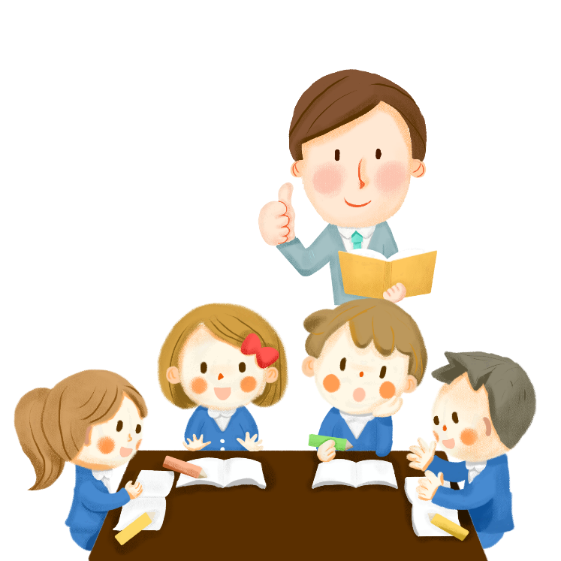 BÀI 1. CĂN BẬC HAI VÀ CĂN BẬC BA CỦA SỐ THỰC
Dạng 2: Chứng minh đẳng thức
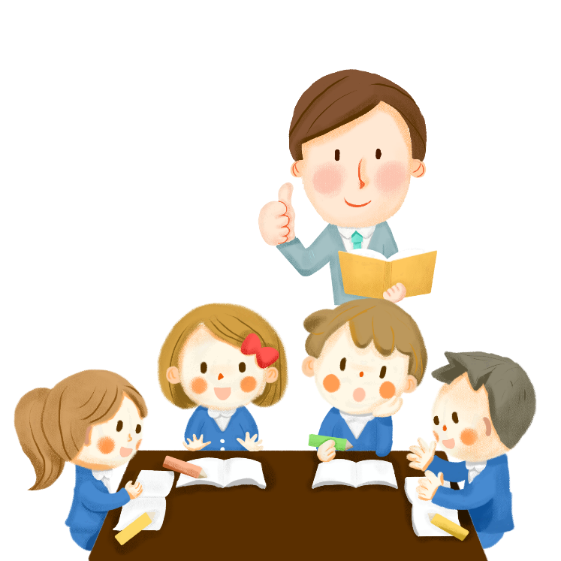 BÀI 1. CĂN BẬC HAI VÀ CĂN BẬC BA CỦA SỐ THỰC
Dạng 2: Chứng minh đẳng thức
BÀI 1. CĂN BẬC HAI VÀ CĂN BẬC BA CỦA SỐ THỰC
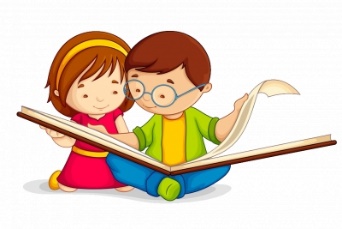 VẬN DỤNG
Bài toán thực tiễn.
BÀI 1. CĂN BẬC HAI VÀ CĂN BẬC BA CỦA SỐ THỰC
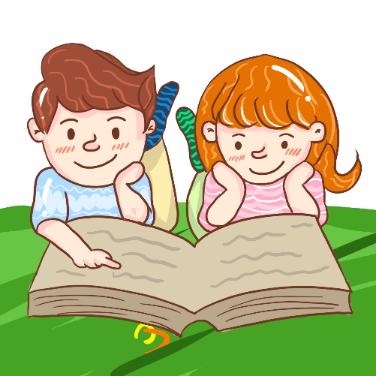 Dạng 3: Bài toán thực tiễn
Bài 7 (SGK/54).
Diện tích hình vuông là:
Vậy độ dài cạnh nền của kim tự tháp đó xấp xỉ 230,3 mét.
BÀI 1. CĂN BẬC HAI VÀ CĂN BẬC BA CỦA SỐ THỰC
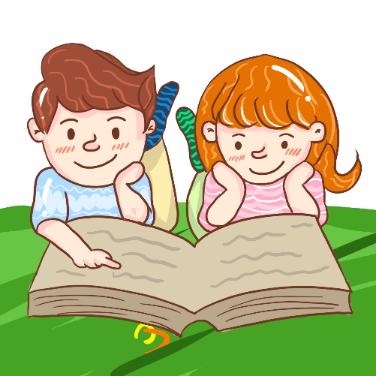 Dạng 3: Bài toán thực tiễn
Bài tập bổ sung
BÀI 1. CĂN BẬC HAI VÀ CĂN BẬC BA CỦA SỐ THỰC
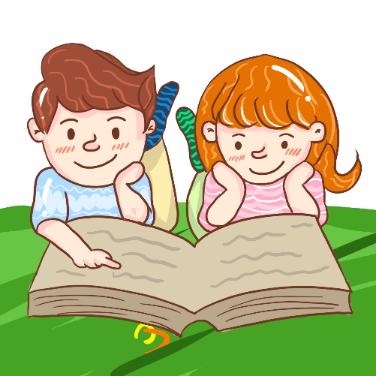 Dạng 3: Bài toán thực tiễn
Bài tập bổ sung
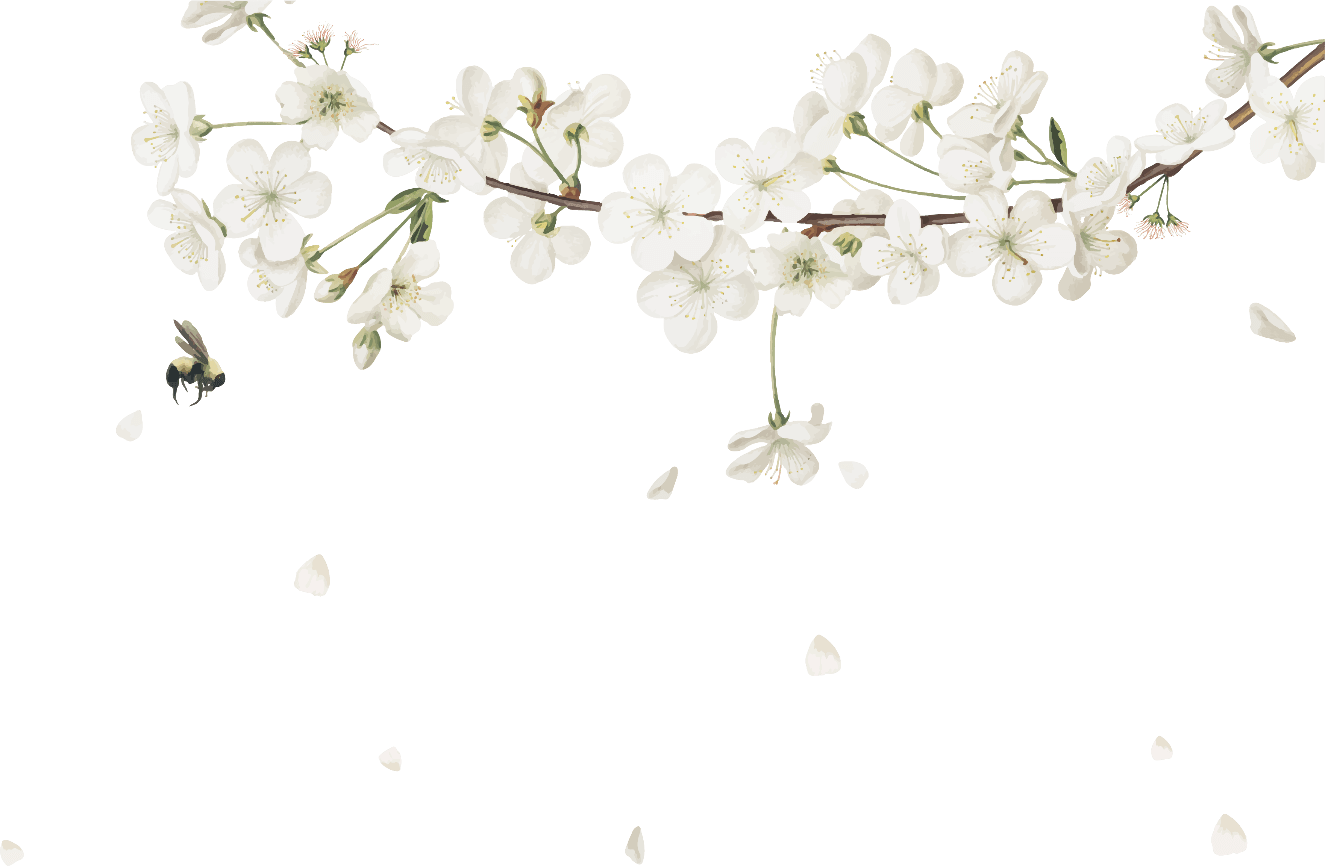 HƯỚNG DẪN VỀ NHÀ
- Học và ghi nhớ các kiến thức về căn bậc hai, căn bậc ba của số thực.
- Làm các bài tập ... SBT trang ...
BÀI 1. CĂN BẬC HAI VÀ CĂN BẬC BA CỦA SỐ THỰC
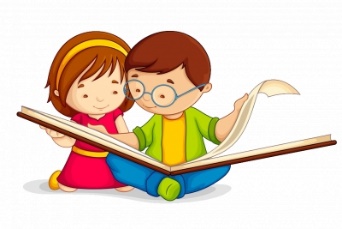 CỦNG CỐ
So sánh.
BÀI 1. CĂN BẬC HAI VÀ CĂN BẬC BA CỦA SỐ THỰC
Dạng 2: So sánh.
BÀI 1. CĂN BẬC HAI VÀ CĂN BẬC BA CỦA SỐ THỰC
Dạng 2: So sánh.
BÀI 1. CĂN BẬC HAI VÀ CĂN BẬC BA CỦA SỐ THỰC
Dạng 2: So sánh.
Bài 3. (sbt/1) So sánh:
BÀI 1. CĂN BẬC HAI VÀ CĂN BẬC BA CỦA SỐ THỰC
Dạng 2: So sánh.
Bài 3. (sbt/1) So sánh:
b)  Ta có:
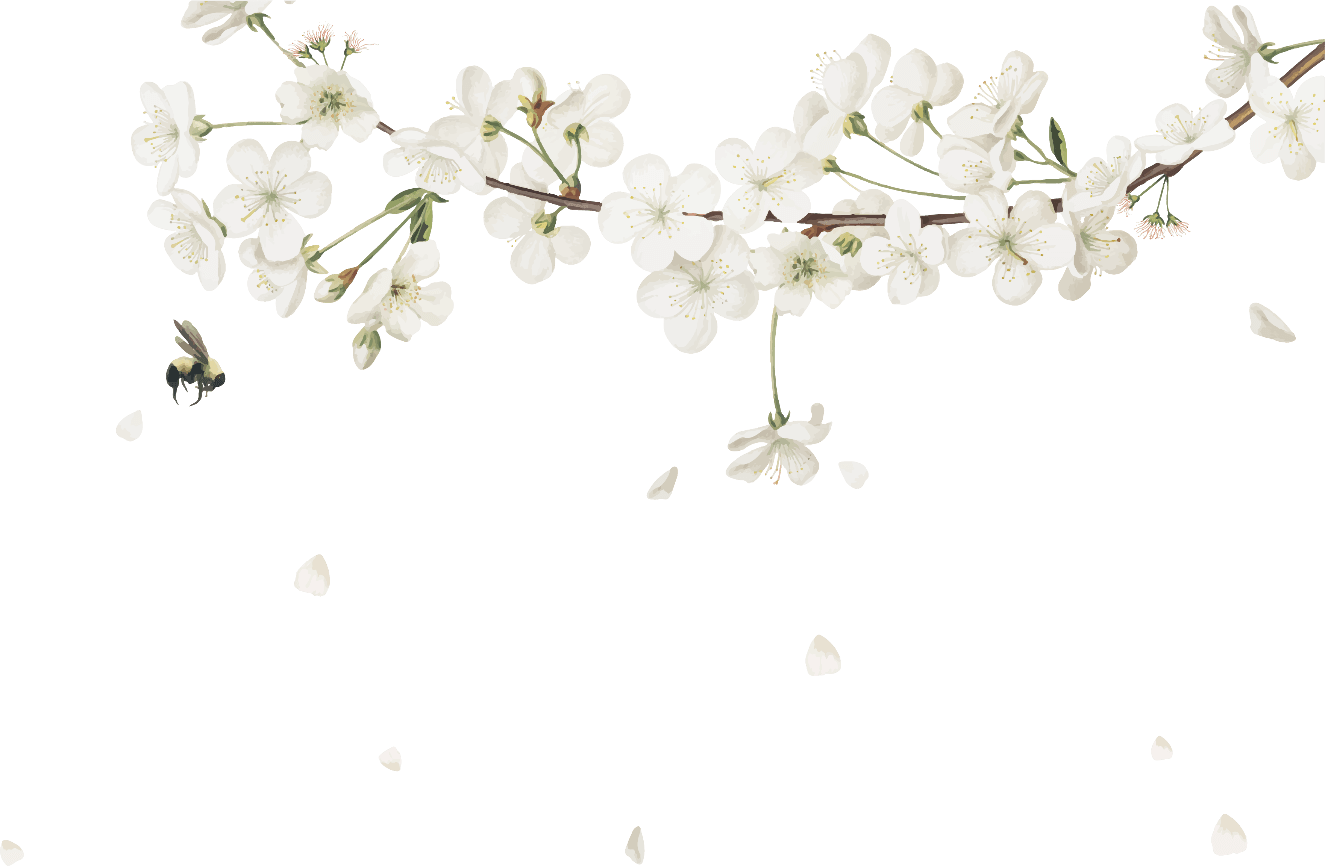 HƯỚNG DẪN VỀ NHÀ
THE END